Halkla ilişkilerin değişe anlamı içerisinde şeffaf yönetim anlayışı önemli bir yer tutmaktadır. Dolayısıyla basın toplantıları halkla ilişkiler için önemli yöntemlerden biridir. Kamuoyunu ilgilendiren toplantılar ve bu toplantılarda alınan kararlar konusunda medya aracılığıyla kamuoyunu bilgilendirmek hem kamuoyu tarafından talep edilmekte hem de şeffalık anlayışı içinde buna gerek duyulmaktadır. Kazancı'nın "ne kadar kamuoyu, o kadar halkla ilişkiler" (2002: 56) şeklinde formüle ettiği görüşü de bu bağlamda anmak gerekir
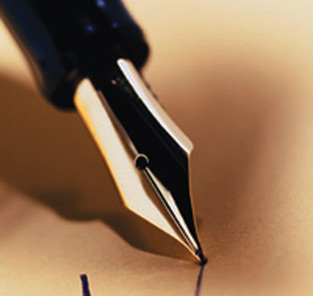 Özellikle uluslararası kamuoyunun büyük şirketler ya da büyük siyasi yapılar (devletler, uluslararası kurumlar vs.) tarafından yönlendirilmesinde medyadan başka bir kanalın akıllara gelmesi zor. Önemli ve etki alanı geniş toplantıların bitiminde kamuoyunu bilgilendirici açıklamalar, basın toplantıları düzenlenerek bir anlamda şeffaf yönetim anlayışlarının gösterilerine dönüşür.
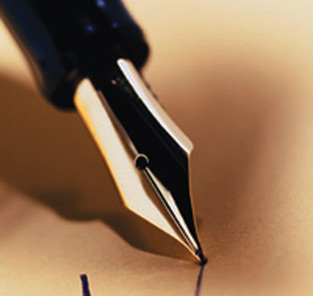 Aslında "şeffaf" sözcüğü de tıpkı "özgürce" sözcüğü gibi sorunludur. Nasıl ki özgürlük bugün özgür olmakla özgür olmamak arasında bir yerde tanımlanabiliyorsa, şeffaflık da aynı biçimde şeffaf olmakla olmamak arasında tanımlanabilmektedir. Özellikle yapılan açıklamalar bazı bilgileri saklayarak şeffaflığı gerçeklikten ziyade gösteriye dönüştürmektedir. Bunu yaparken bazen bir kısım önemli bilgiler metin dışında tutulurken, kimi zaman seçilen sözcükler gizlemek için kullanılabilir.
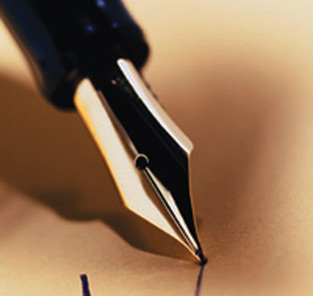 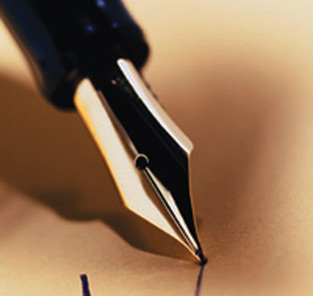 Örneğin "genel olarak anlaşma sağladığımız söylenebilir, bazı konularda anlaşamasak bile" açıklaması toplantıdan çözümle çıkılmış gibi gösterse de "bazı konular«ın neler olduğu çözümün de neresinde olunduğunu gösterecektir aslında. Bu durum basın açıklamalarının bilgilendirici niteliği içerisinde bir yanılsamadır.
Aynı biçimde basın toplantıları da, toplantının başındaki açıklama kısmından gazetecilerin sorularına verilen yanıtlara kadar bir şeffaflık ve bilgilendirme gösterisi içinde gerçekleşen yanılsamalardır. Toplantının biçiminden başlayan yanılsama, kamuoyu adına soru soran gazetecilerin soru sorarken seçtiği sözcüklerle ve verilen yanıtlardaki sözcüklerle sürer.
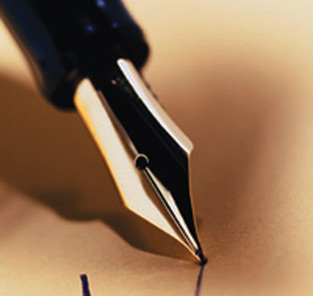 Kamuoyunu bilgilendirici açıklama ve toplantıların bilgilendirme yanılsaması aslında açıklamanın yapılış biçimi, zamanı ve açıklamayı yapan kişilerin niteliğiyle başlayan genelde oldukça kontrollü bir süreçtir. Eğer önemli bir konudaki açıklama yazlı yapılmıyorsa bu, kimi zaman sürecin bitmediğini, kimi zaman da sorulara yanıt verebilecek kadar net bir durumda olunmadığını ya da net durumun pek iç açıcı olmadığını gösterebilir.
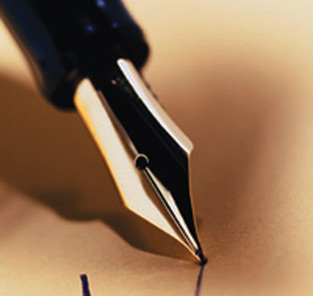 Eğer açıklama basın toplantısına dönüşmüşse, bu toplantıyı kimlerin hangi yöntemle yaptığı önemlidir. Basın toplantısında sorular kabul edilecek demektir. Kimi zaman soruların alınmadığı tek taraflı yapılan açıklamalarla gerçekleşen basın toplantılarına da sıkça rastlanmaktadır. Sorular kabul edilecekse, soruların bitinceye kadar mı yoksa bir soru kotası içinde mi olduğu yine yanılsamanın parçasıdır.
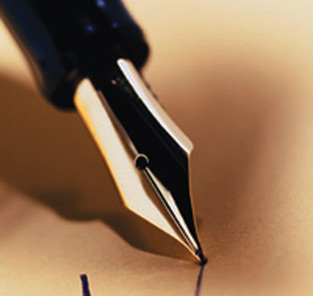 Siyasal ortamda yanılsamanın kaçınılmazlığını da unutmamak gereklidir. Bu ortamın yanılsamayı zorunlu kılan nedenleri de söz konusudur. "Siyasalın praksisi, ortak eylemi ve katılımcılarının sürecin hedefleri ve sonuçlarıyla özdeşlemelerini kolaylaştırmak için olası en fazla sayıda aktörün katılımına ve değişik kalkış noktalarının sürece dahil edilmesine önem verir" (Meyer, 2002: 56).
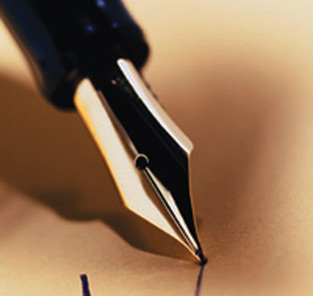 Bu nedenle de Meyer'e göre (2002: 57) siyasal alandaki uzmanlar için önemli olan tek şey önce bir çözüm bulmak ve ardından bu çözümü uygulamaya sokmak için gerekli "üretim zamanı»dır. Bu zaman medyada oldukça kısadır, neredeyse sıfıra yakındır, hatta sıfırdır.
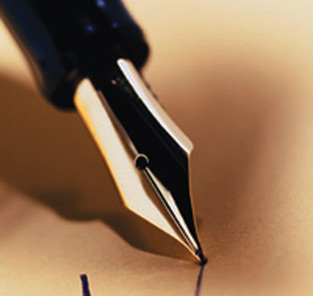 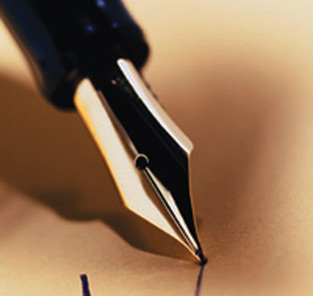 "Oysa siyaset kendi praksisinin gereklerine, kökleri demokrasinin zorunluluklarında yatan gerekliliklere saygı gösterdiği sürece siyasal süreç için daha uzun zaman ufukları savunulabilir, hatta elzem olmaya devam edecektir" (Meyer, 2002: 57).